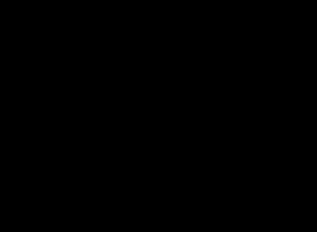 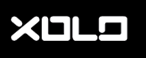 X1000
Steps for OTA Upgrade
X1000
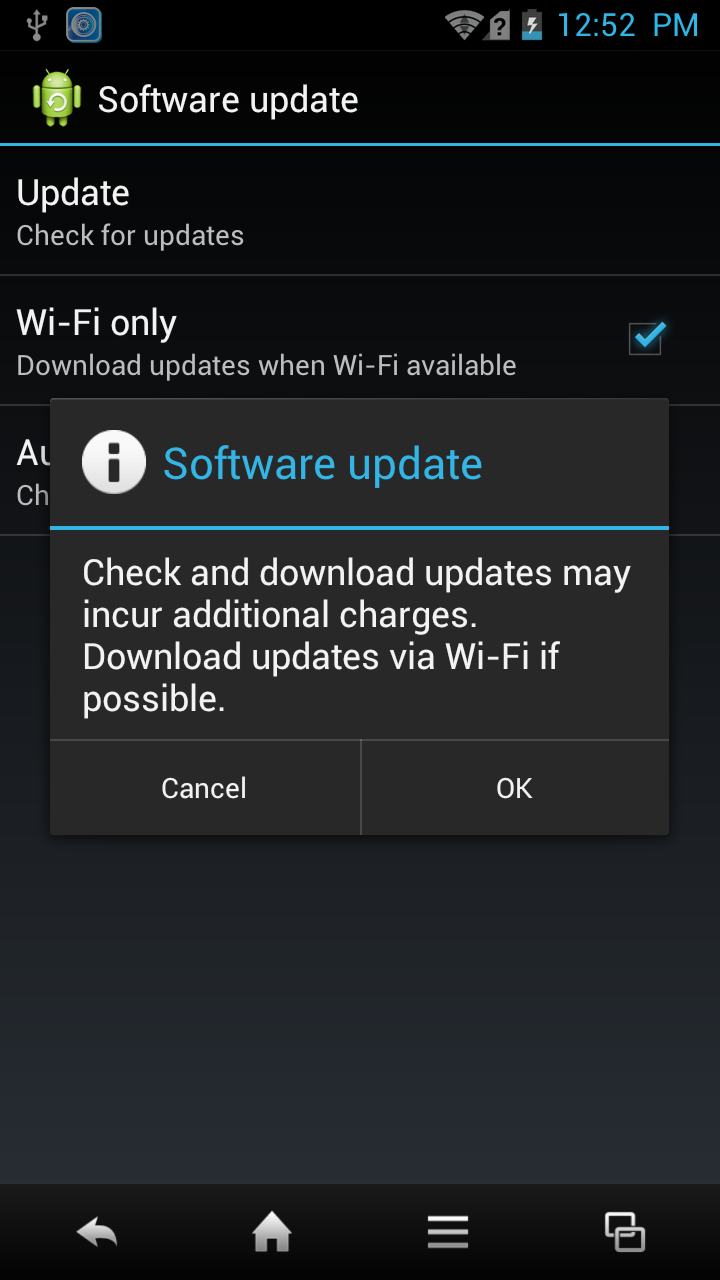 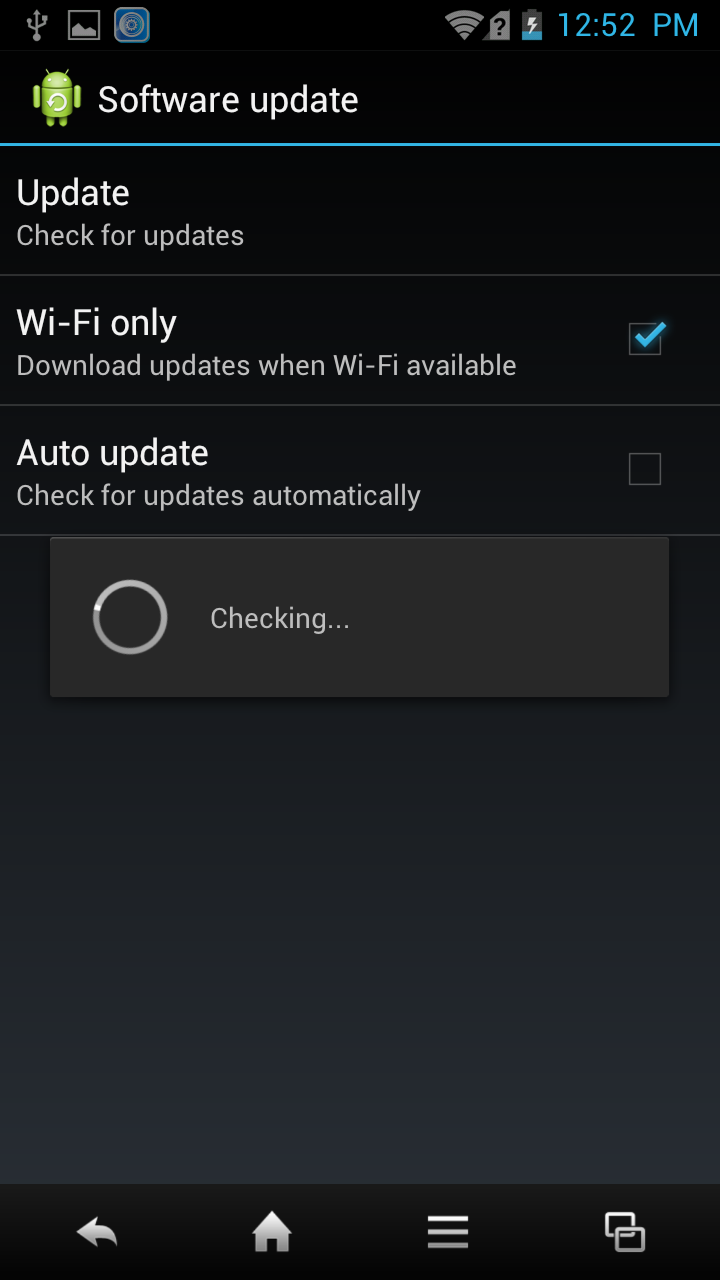 Go to Phone Settings>About Phone>
Software update. Above screen will come when you tap on Update.
Once you tap on OK, device will check for software update
X1000
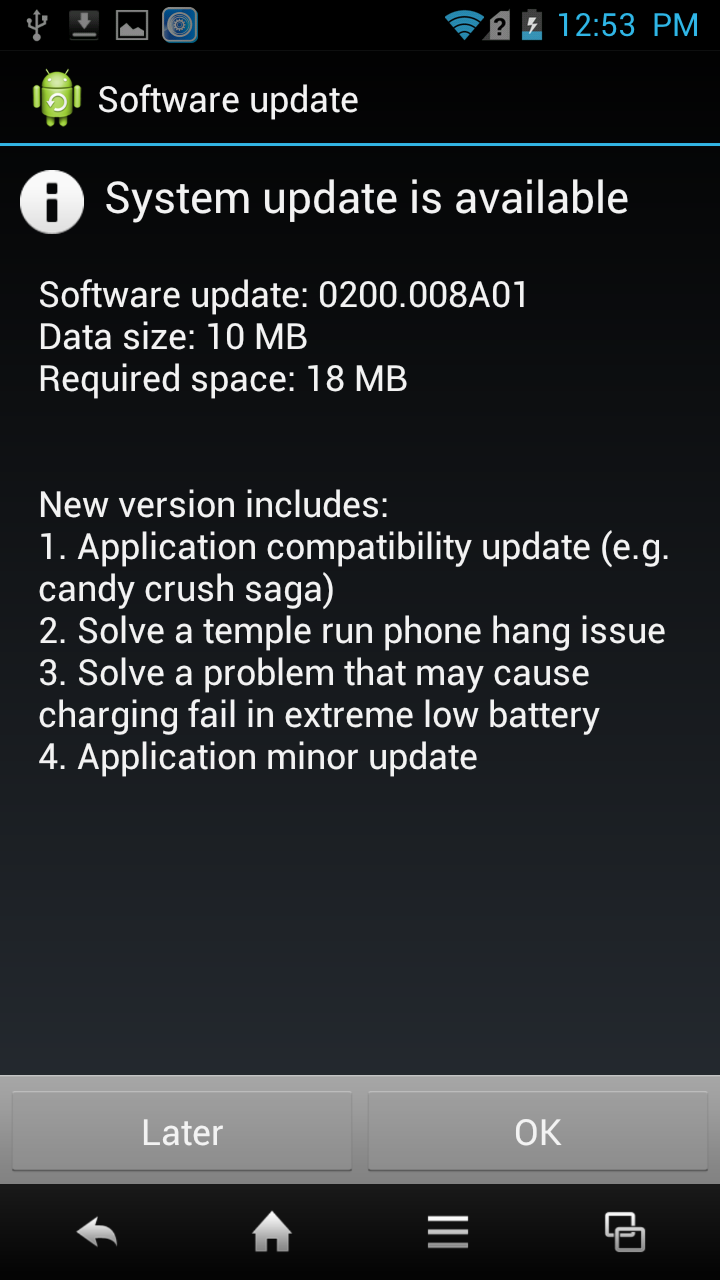 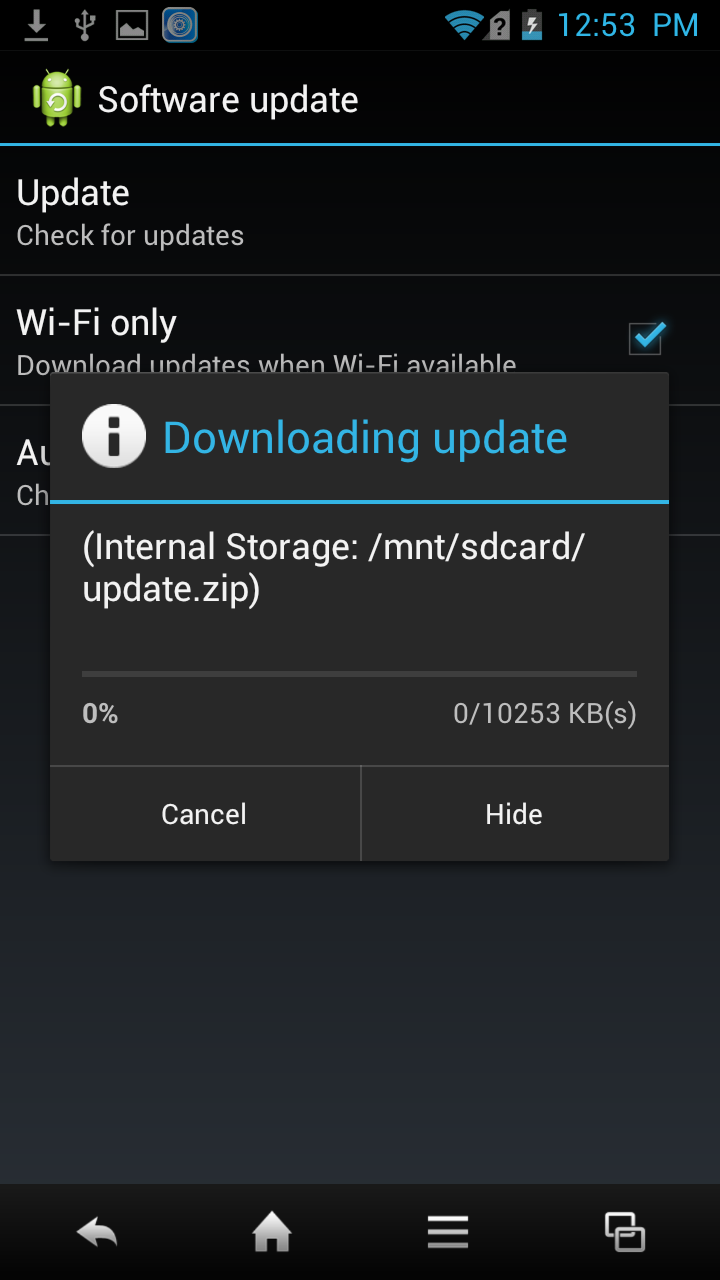 You can see download progress,  
0 to100%
Touch on OK to download the update
X1000
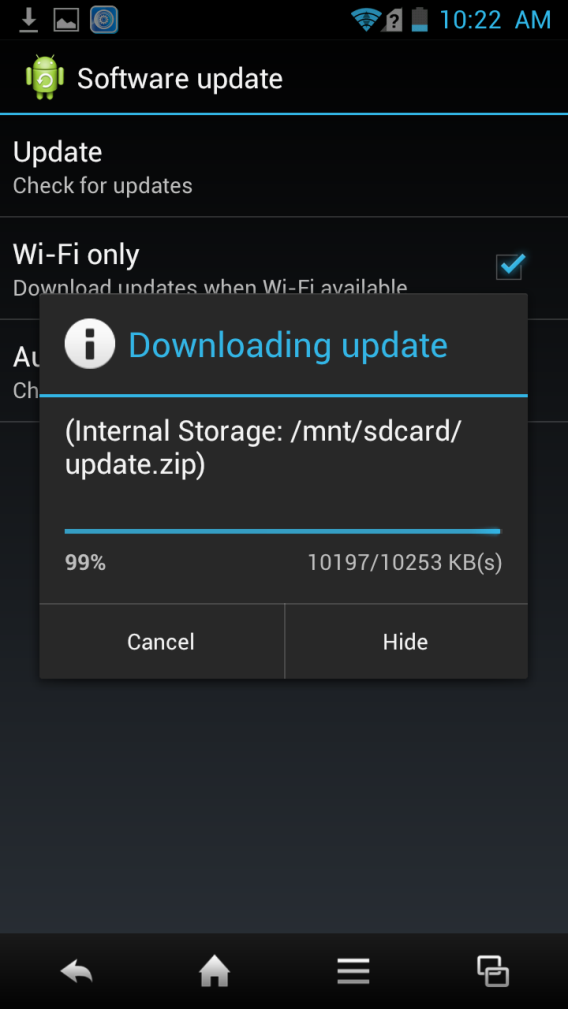 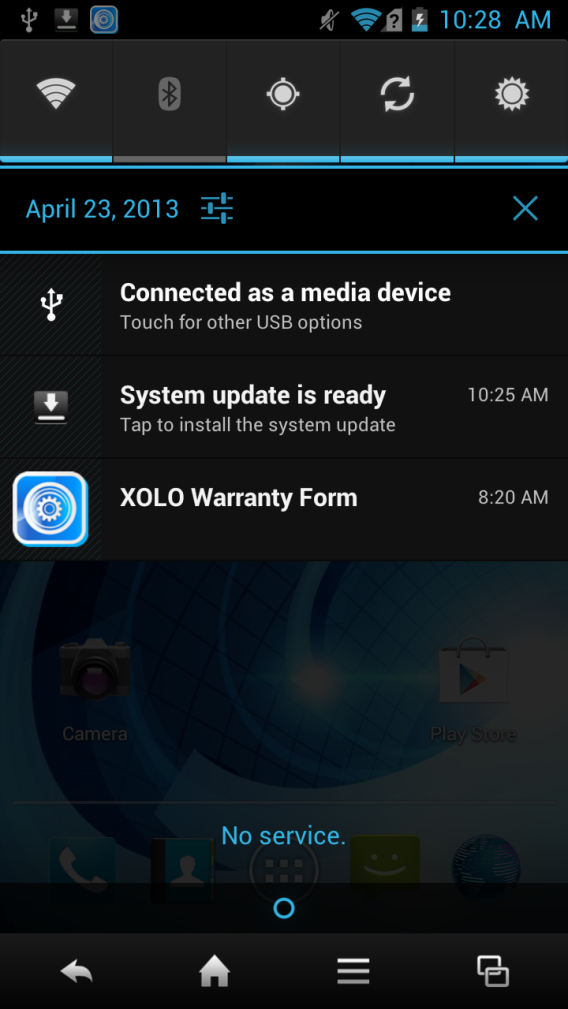 Device will show System update is ready once download is complete, Tap to install the update as mentioned in screen
Download progress 99%
X1000
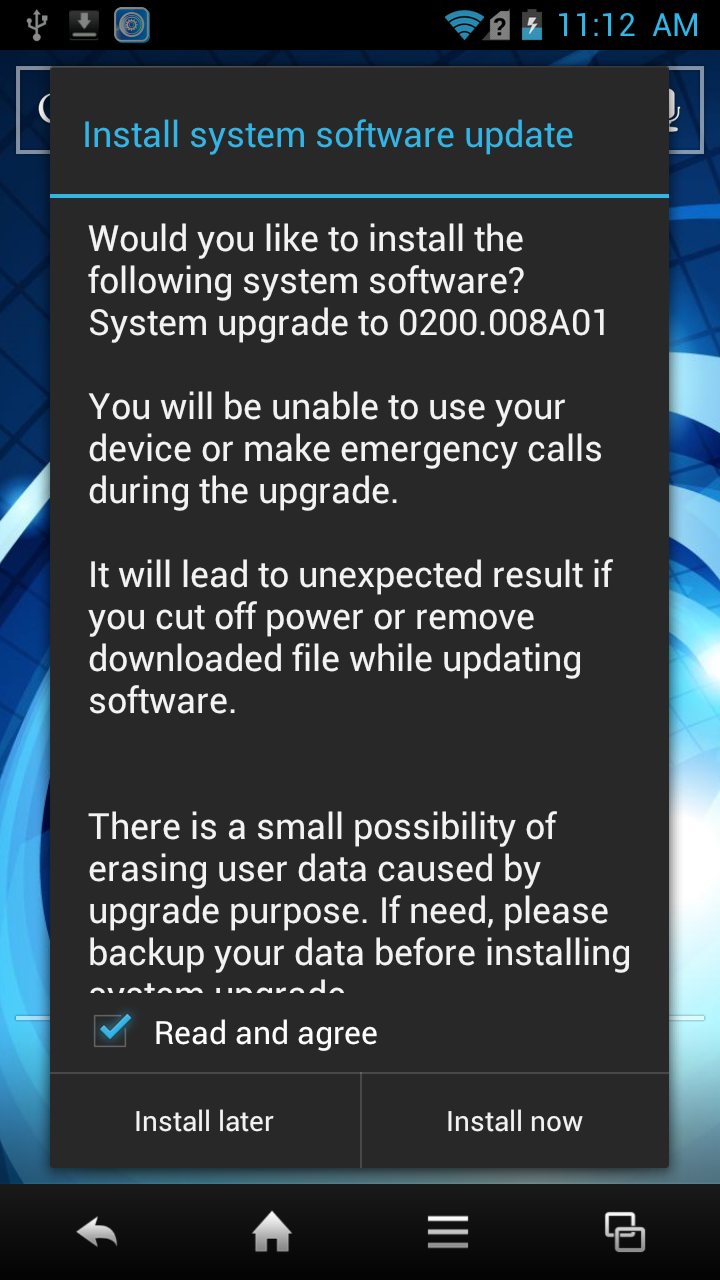 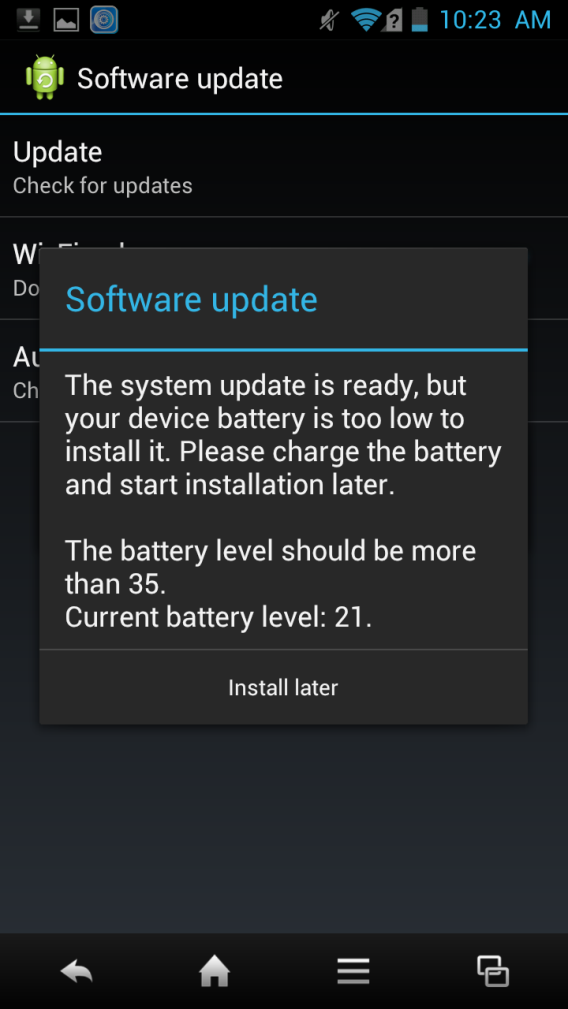 Device will show above pop up if battery level is less than 35%, we recommend that battery level should be min. 70% for smooth software upgrade
Tap on Install Now to install the update.
After this device will reboot
X1000
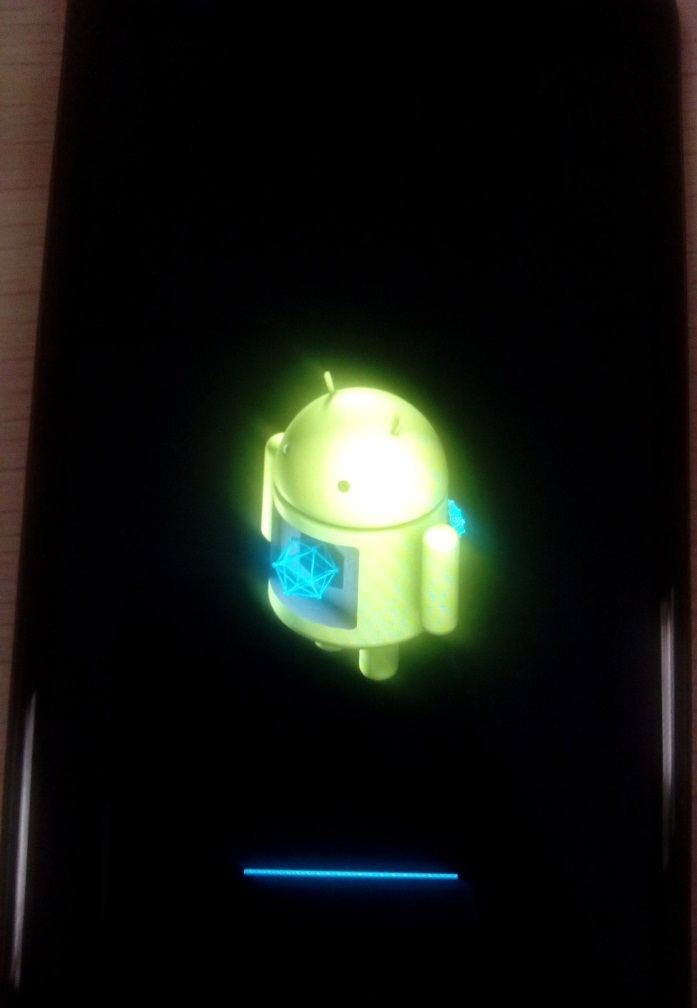 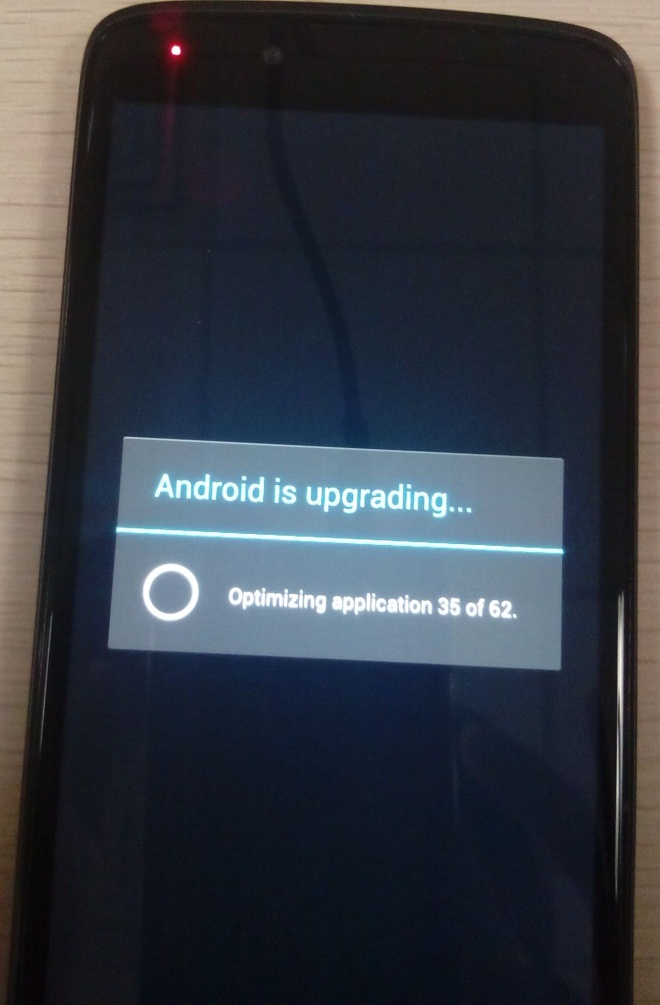 After Droid mode device will upgrade 
the Android as shown above
After reboot device will  go under Droid mode 
for upgrading the software as shown above
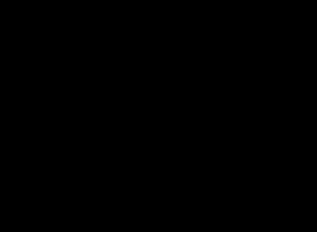 Thank You